Red = PGF
Blue = Coriolis
Black dash = Geostrophic flow
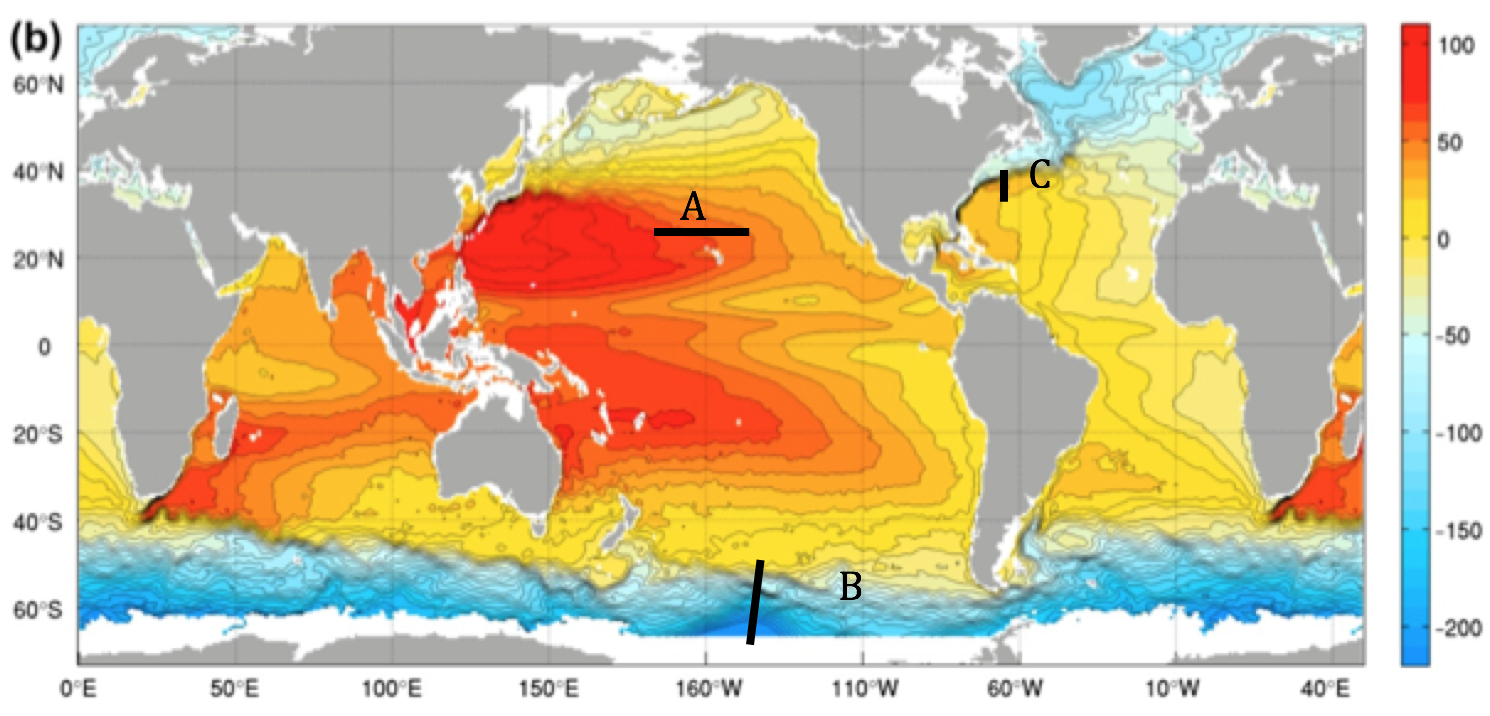 Geostrophic calculation using SSH
Calculate SSH gradient
Calculate Coriolis parameter,


A: Dh = 0.2 (m), DX = 3 x 106 (m), f = 0.7 x 10-4 (s-1), and U = 0.9 x 10-2 (m/s). 

B: Dh = 2 (m), DX = 1.5 x 106 (m), f = 1.3 x 10-4 (s-1), and U = 10 x 10-2 (m/s). 

C: Dh = 1 (m), DX = 0.7 x 106 (m), f = 1 x 10-4 (s-1), and U = 14 x 10-2 (m/s).
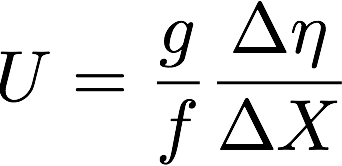 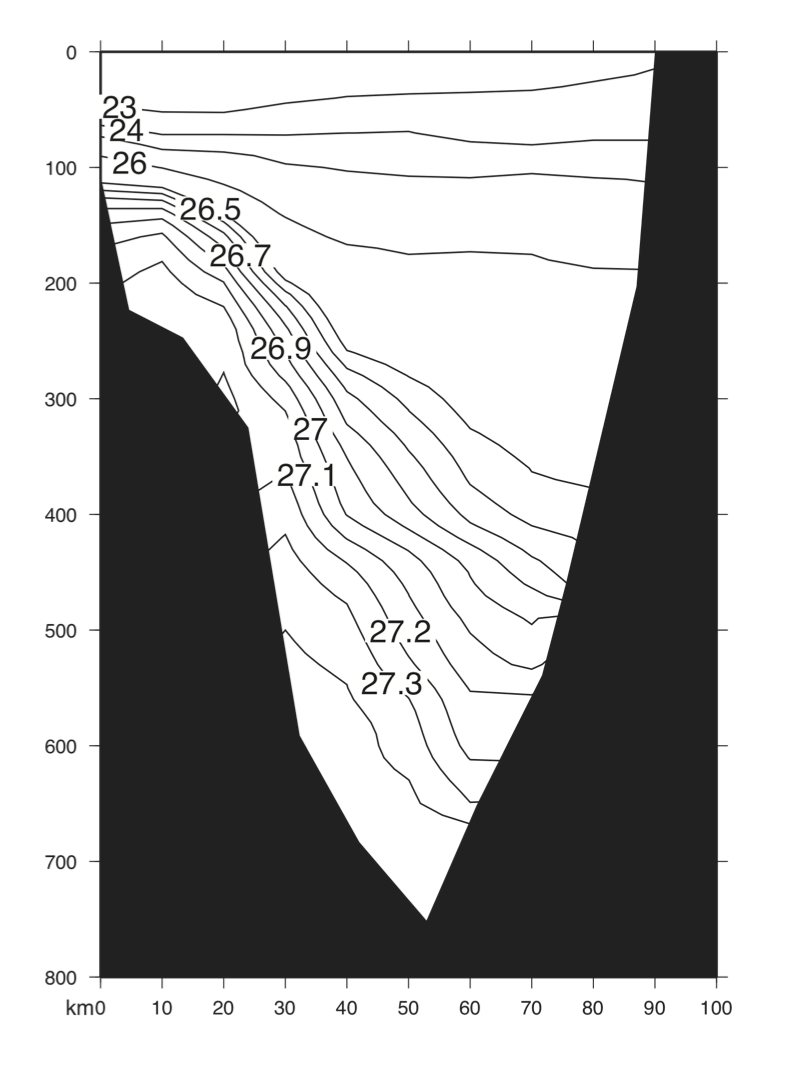 The Bahamas (east)
Florida (west)
H
L
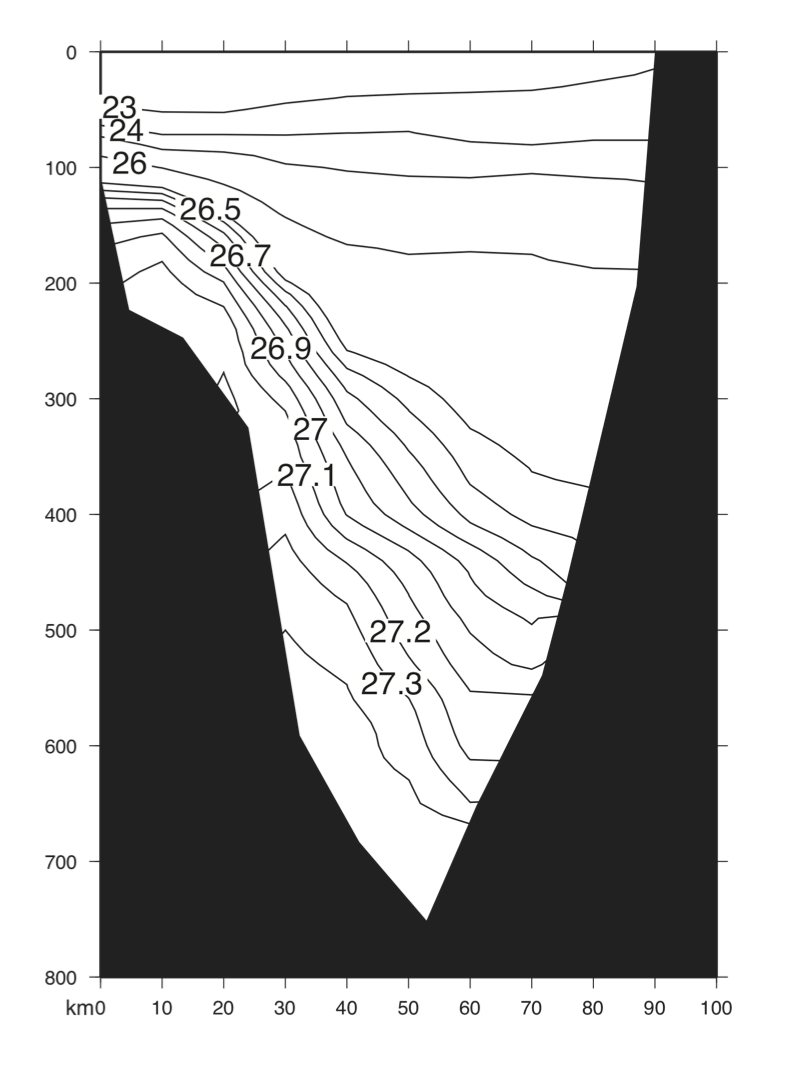 The Bahamas (east)
Florida (west)
More dense
Less dense
H
L
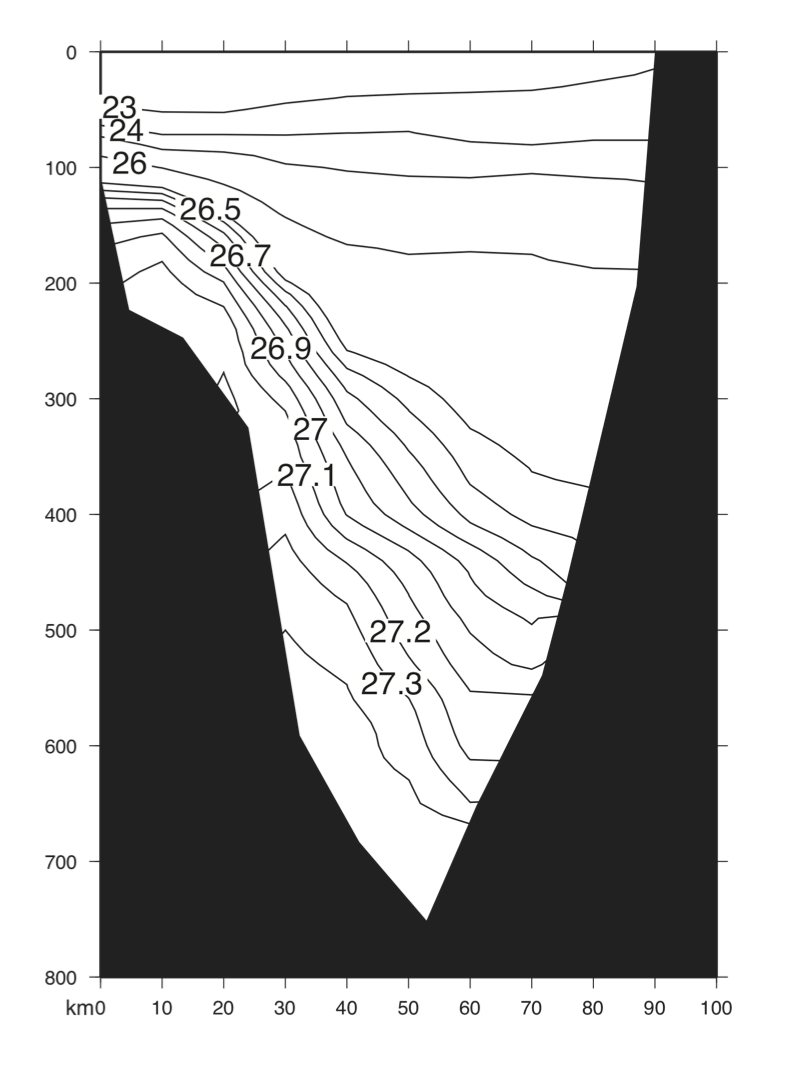 The Bahamas (east)
Florida (west)
PGF
Coriolis
More dense
Less dense
H
L
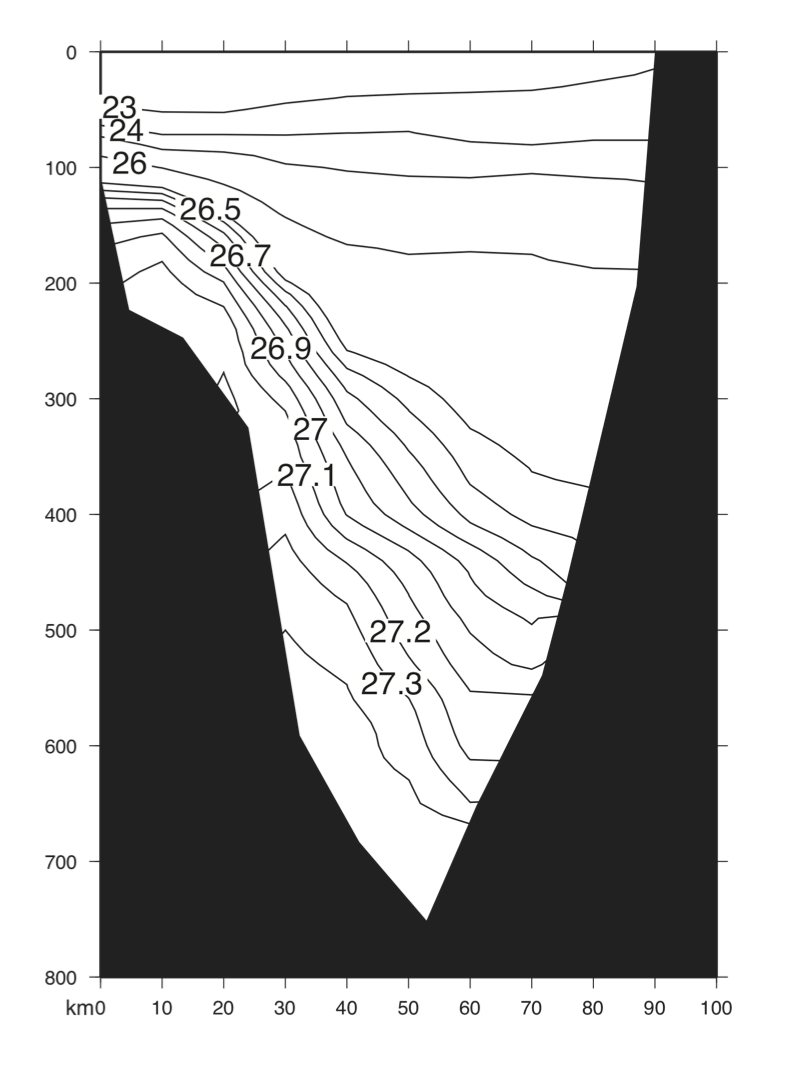 The Bahamas (east)
Florida (west)
PGF
Coriolis
More dense
Less dense